Согласные буквы (л Л) Правописание имён собственных.
Урок обучение грамоте 
Письмо 
Учитель : Гудкова Наталья Викторовна
МОАУ СОШ №2
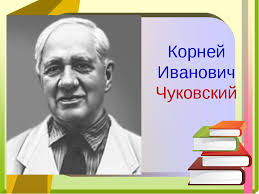 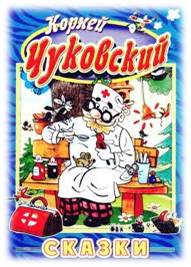 Ласковое слово слаще мёда.Ласковым словом и камень растопишь.
кот, сын, куст, осина, санки

Нина, Никита, Антон, Анна
лиса, слон, кукла, луна(что? кто?)
Ла – ло – лы – лу – ли

Ла – ли – лу – ла - начинается игра.
Ла – лы – ли – ло – лу - много пыли на полу.
Лена искала булавку.Булавка упала под лавку.
Твёрдый – мягкий[л] и [л']лук – люкгалка – галькаполка – полькаел - ель
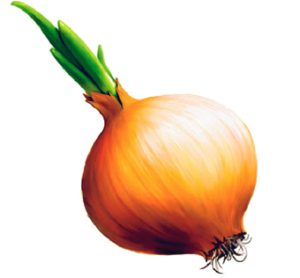 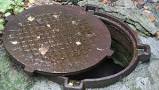 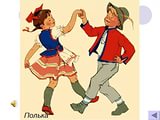 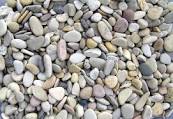 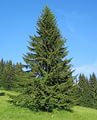 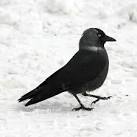 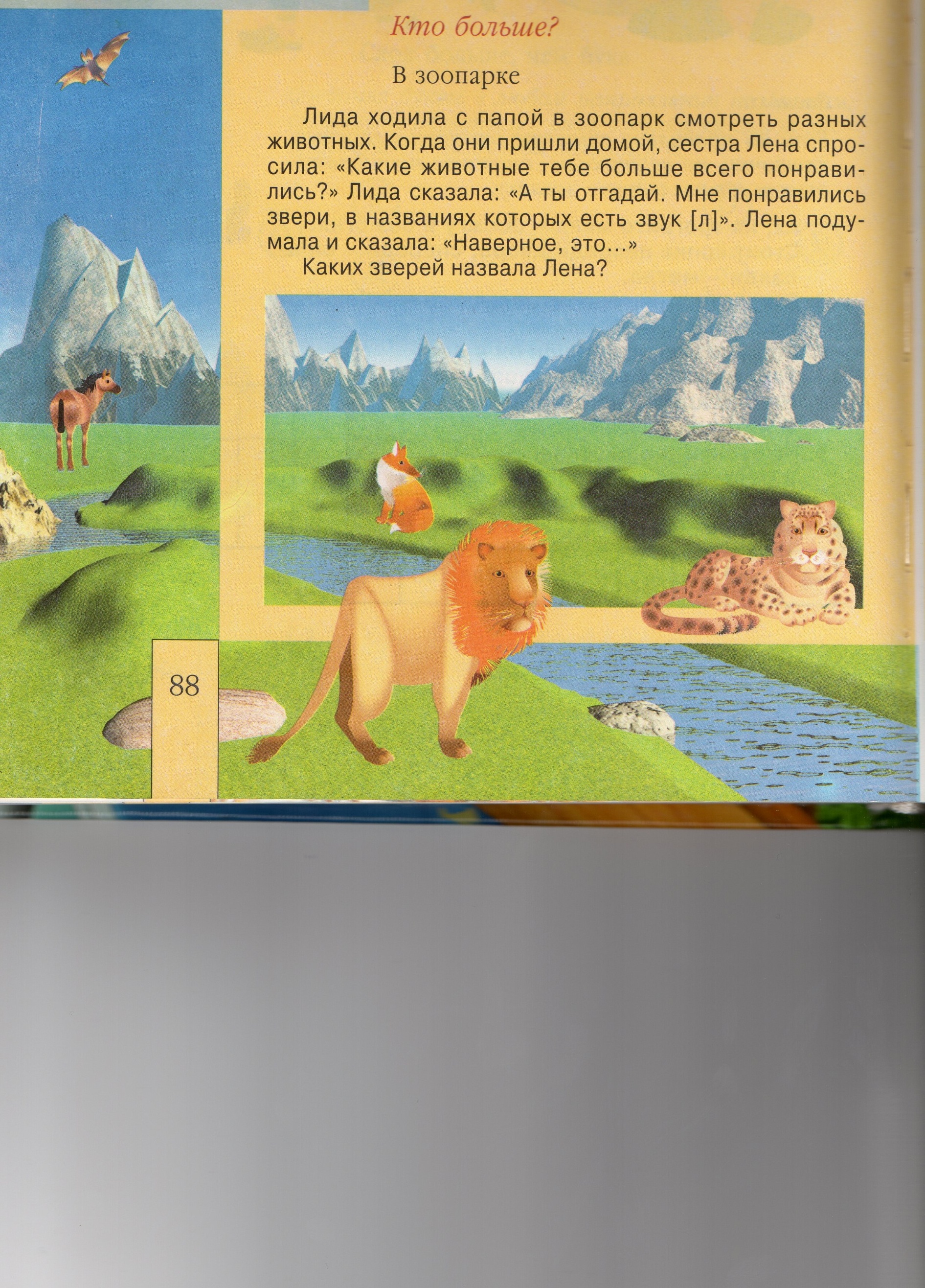 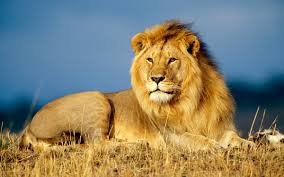 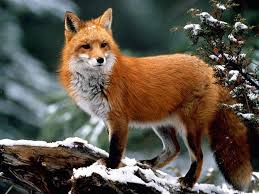 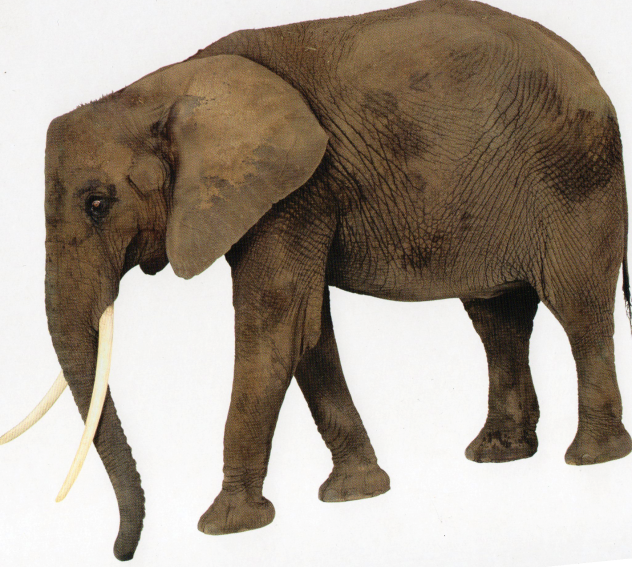 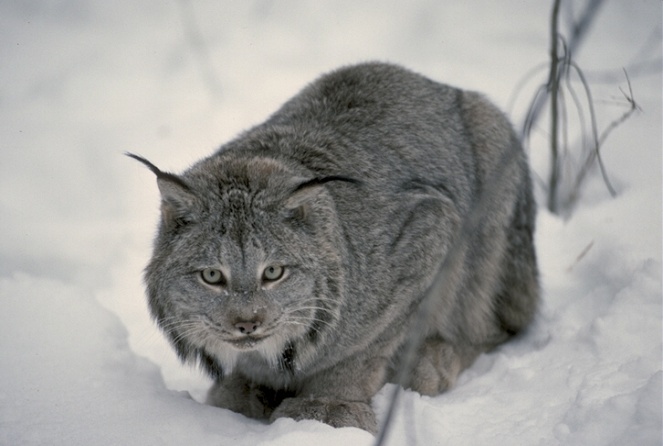 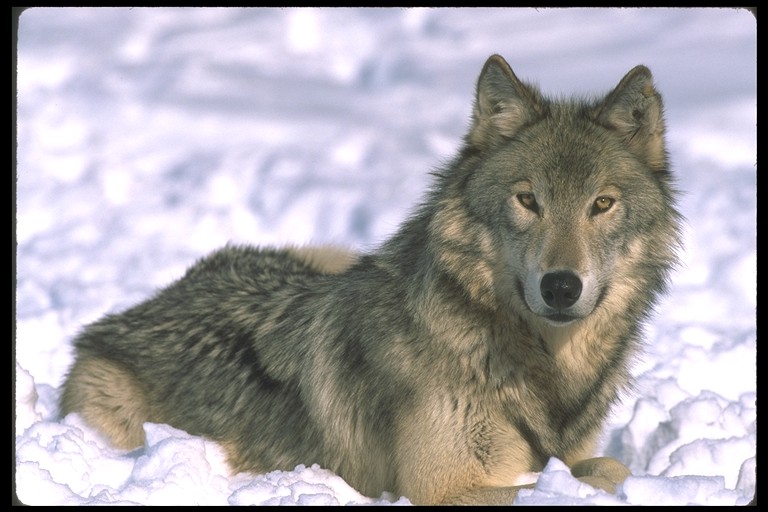 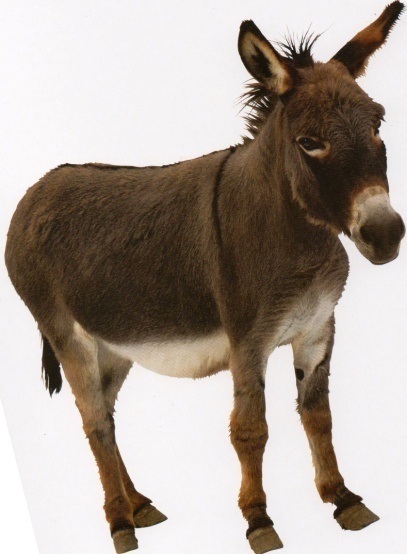 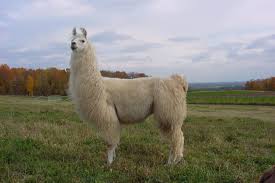 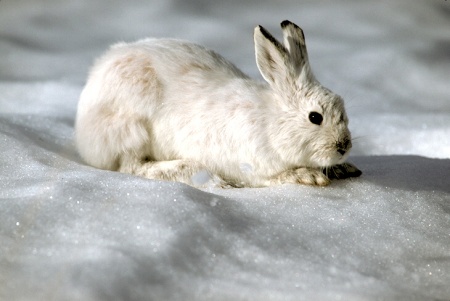 Кто искал Нину?
Алик искал Нину.
Алик Алик искал Нину. Алик искал Нину. искал Нину.
Нину искал Алик.
Искал Нину Алик.
Спасибо за внимание!